TEZE ROZVOJE BYDLENÍ V PRAZE
VÝBOR PRO BYDLENÍ zastupitelstva HMP                    

Pavel Zelenka	           	         11. dubna 2019
Martin Šimáček
Koordinace aktérů přípravy tezí
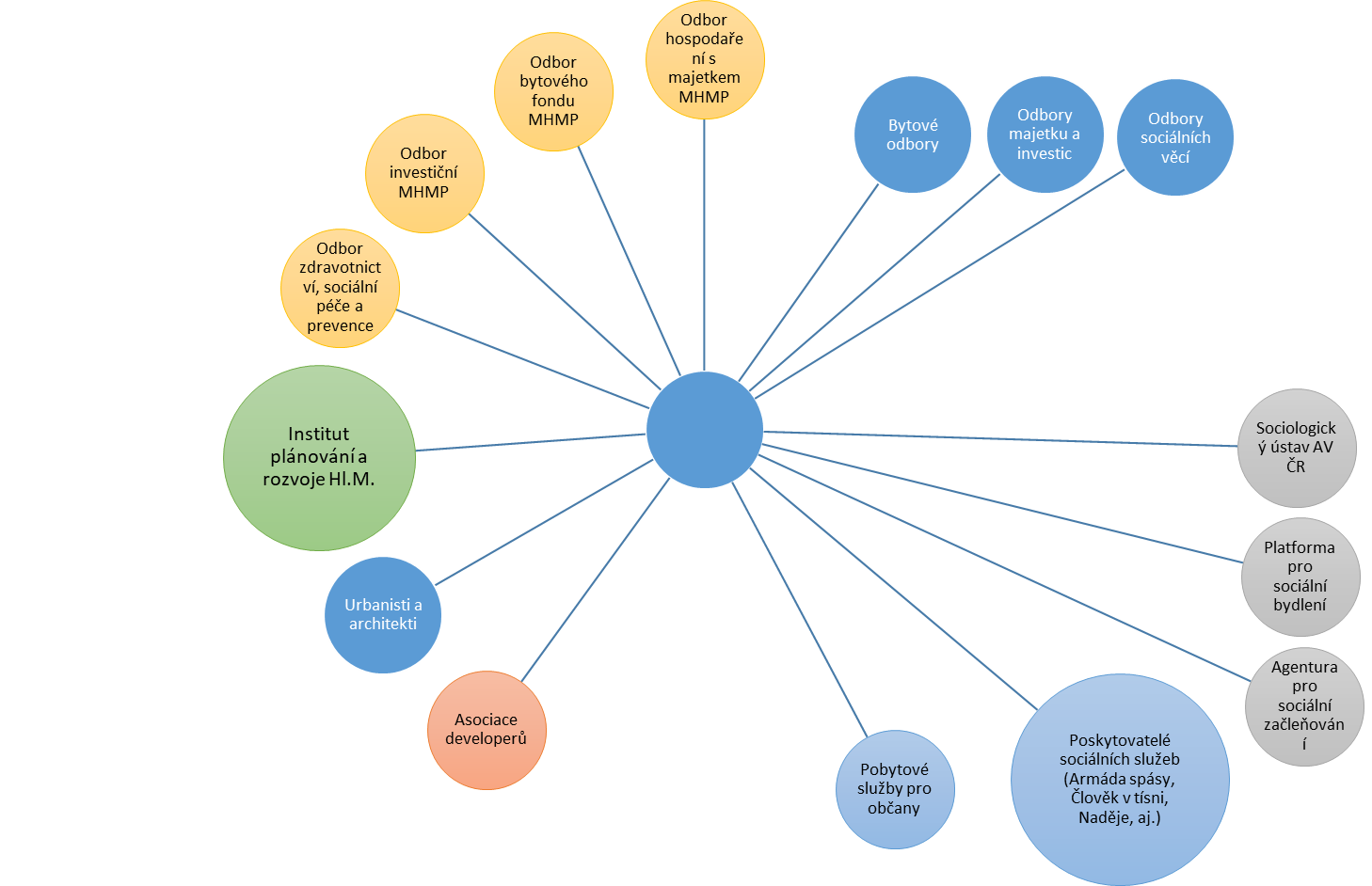 Koordinace aktérů přípravy tezí
MĚSTSKÉ ČÁSTI / samospráva
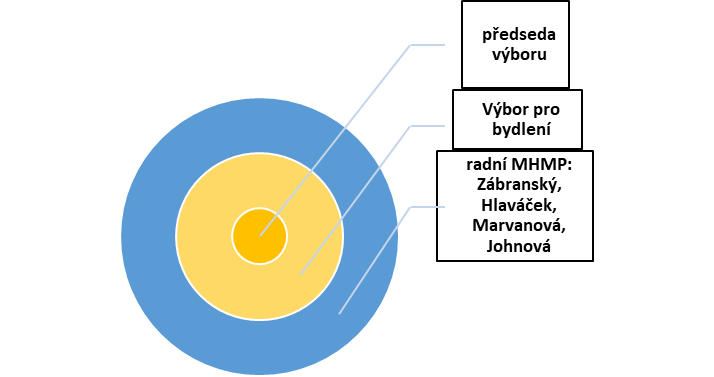 CÍLE
V Praze se zvyšuje dostupnost bydlení. 
Praha má schopnost absorbovat nové obyvatele (kteří do ní přicházejí za prací, studiem, či z jiných důvodů) na svém území, aby je nevytlačovala do Středočeského kraje. 
Praha dokáže elasticky reagovat na aktuální změny v poptávce po bydlení, dokáže akcelerovat rozvoj dostupného a veřejného bydlení, stejně jako dokáže reagovat na zvýšenou potřebu výstavby bytů na trhu a má k tomu dostatečné vnitřní kapacity.
Praha má rozvinutý segment sociálního bydlení, který je úzce provázán se sociálními službami.
Praha nevytlačuje z území osoby, které nejsou atraktivní na trhu s bydlením, ale naopak předchází jejich migraci z města. Praha dokáže nabídnout podmínky pro bydlení občanům v nízkopříjmových profesích.
Praha rozšiřuje svůj bytový fond a je aktivním správcem bytového fondu, udržuje ho a rozvíjí s cílem zvyšovat absolutní počet spravovaných bytů i jejich podíl z celkového počtu bytů alespoň na úroveň 7,5 % z celkového počtu bytů ve městě do roku 2030 (tj. výstavba cca 10 tis. bytů ročně, z toho cca 2 tis. obecní bytový fond, 8 tis. trh).
Praha za účelem zlepšení dostupnosti bydlení v Praze spolupracuje zejména sezavedenými družstvy, s tzv. baugruppe, v režimu PPP (část stavěného bytového fondu, např. 50 %, se předává do obecního bytového fondu) a s městským developerem.
Analytická východiska
1) Znalost struktury a počtů bytů na území města Prahy (a v jeho okolí)
Celkový počet bytů na území města
Celkový počet bytů v soukromém vlastnictví a jejich struktura 
2) Znalost struktury a počtu obyvatel města, vč. kvalifikovaného odhadu imigrace do města do roku 2030 a do roku 2050
Demografická struktura obyvatel Prahy (aktuálně a ve výhledu 2030/2050)
Přehled imigrace do Prahy (podle věku, příjmů a povolání)
Struktura zaměstnanosti a zaměstnanců v Praze, podle příjmů (z práce i výnosů)
Struktura podle příjemců dávek SSP/HN
Podlí osob se sociálním a zdravotním znevýhodněním
4
Dokončené byty
Občané ohrožení bytovou nouzí
Základní rovnováha ve zvyšování dostupnosti bytů v Praze
Párování struktury bytového fondu a struktury a počtu obyvatel města 
Saldo ročního nárůstu počtu bytů a nárůstu počtu obyvatel 
Klíčové otázky: 
Převis poptávky po obecním bydlení nad nabídkou 
Struktura převisu (podle potřeb žadatelů)
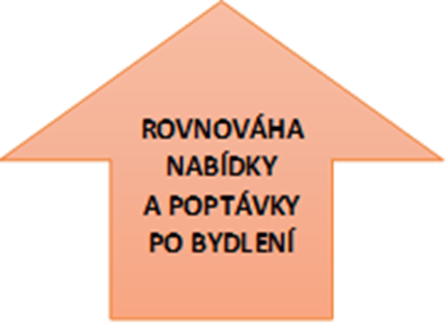 Model optimalizovaného obecního bydlení v Praze
V roce 2030 / 2050 

Celkový počet bytů
Celkový počet obecních bytů 
Určení obecních bytů 
Demografická studie potřebnosti obecního (veřejného) bydlení 
Optimalizovaná struktura nájemců obecních bytů
Strategie pro rozvoj obecního bydlení
Výstavba
Prostřednictvím městského developera
V PPP (% z bytů z výstavby v soukromém sektoru)
Baugruppe
Ve spolupráci s bytovými družstvy 
Výkup bytů 
Revitalizace a rekonstrukce objektů bez využití (nebytové prostory)
Efektivizace výstavby
Aktivizace pozemků 
Co brání výstavbě na území města?
Jak zlevnit pozemky a zvýšit jejich dostupnost?
Jak získávat zpět pozemky do vlastnictví města a připravovat je pro rozvoj?


Rozvoj související infrastruktury 
Sítě 
Dopravní obslužnost a komunikace 
Občanská vybavenost a služby (vč. škol, zdravotní péče a sociálních služeb)

Ekonomická náročnost 
Základní údaje o cenách pozemků a výstavby 
Cenová mapa nájmů 
Jednotkové náklady výstavby  
Možnosti financování výstavby 
Možnosti spolupráci PPP, úvěrování, návratnost investic
Děkujeme za pozornost
martin.simacek@praha.eu

777 787 974